КИРОВЕЦ К-424
Описание основных узлов и технические характеристики трактора «Кировец» К-424 (К-708.4)
Общий вид и ключевые характеристики трактора
Эксплуатационная масса – 10,6 т
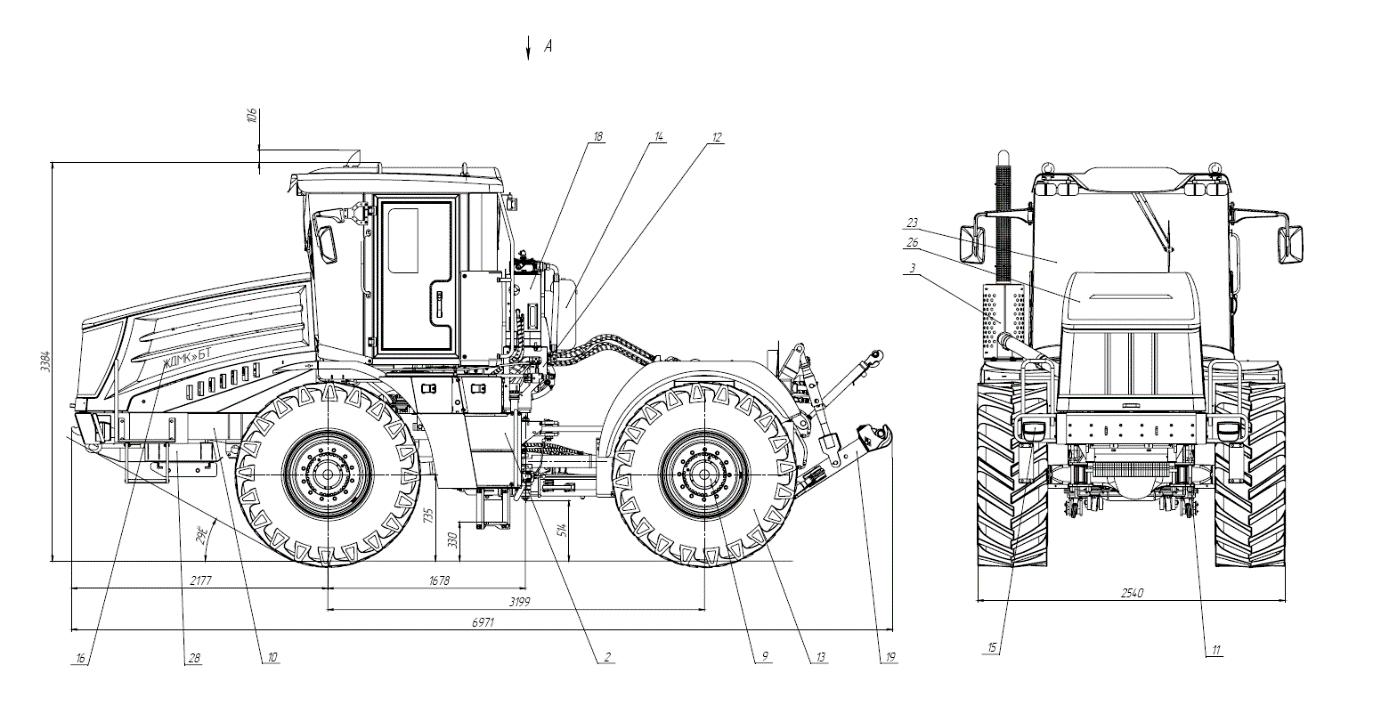 Радиус поворота – 6,2 м
Высота – 3384 мм
Размер шин – 23.1 R26
Длина – 6971 мм
База – 3100 мм
Клиренс – 500 мм
Колея – 1930 мм
3100
Ширина – 2540 мм
Запас топлива – 2 х 250 л
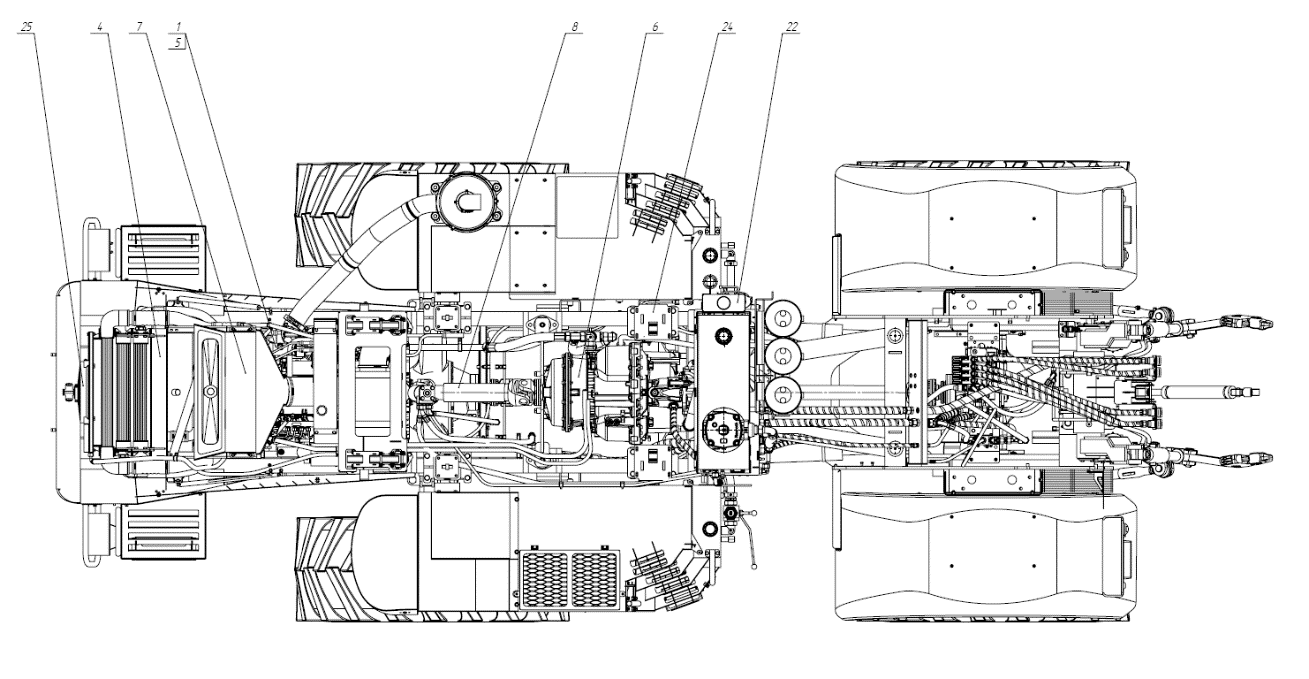 1-установка двигателя; 2-система питания; 3-система выпуска отработавших газов; 4-система охлаждения; 5-муфта упругая; 6-КПП; 7-система очистки воздуха; 8-карданная передача; 9-мосты ведущие; 10-рама; 11-подвеска; 12-стойка; 13-колеса; 14-тормоза; 15-электрооборудование; 16- установка таблички; 18-рабочее оборудование; 19-задняя навеска; 22-омыватели; 23-кабина; 24-установка кабины; 
25-система отопления и кондиционирования; 
26-облицовка; 28-защита.
[Speaker Notes: Лебедев 14.06.2017: Эксп. Масса 9,3 т; с балластом 10,6 тонн; с передней навеской 10,9 т.]
Рама трактора
Оригинальная сварная рама трактора КИРОВЕЦ К-424 состоит из двух полурам: передней и задней, соединённых шарнирным устройством.
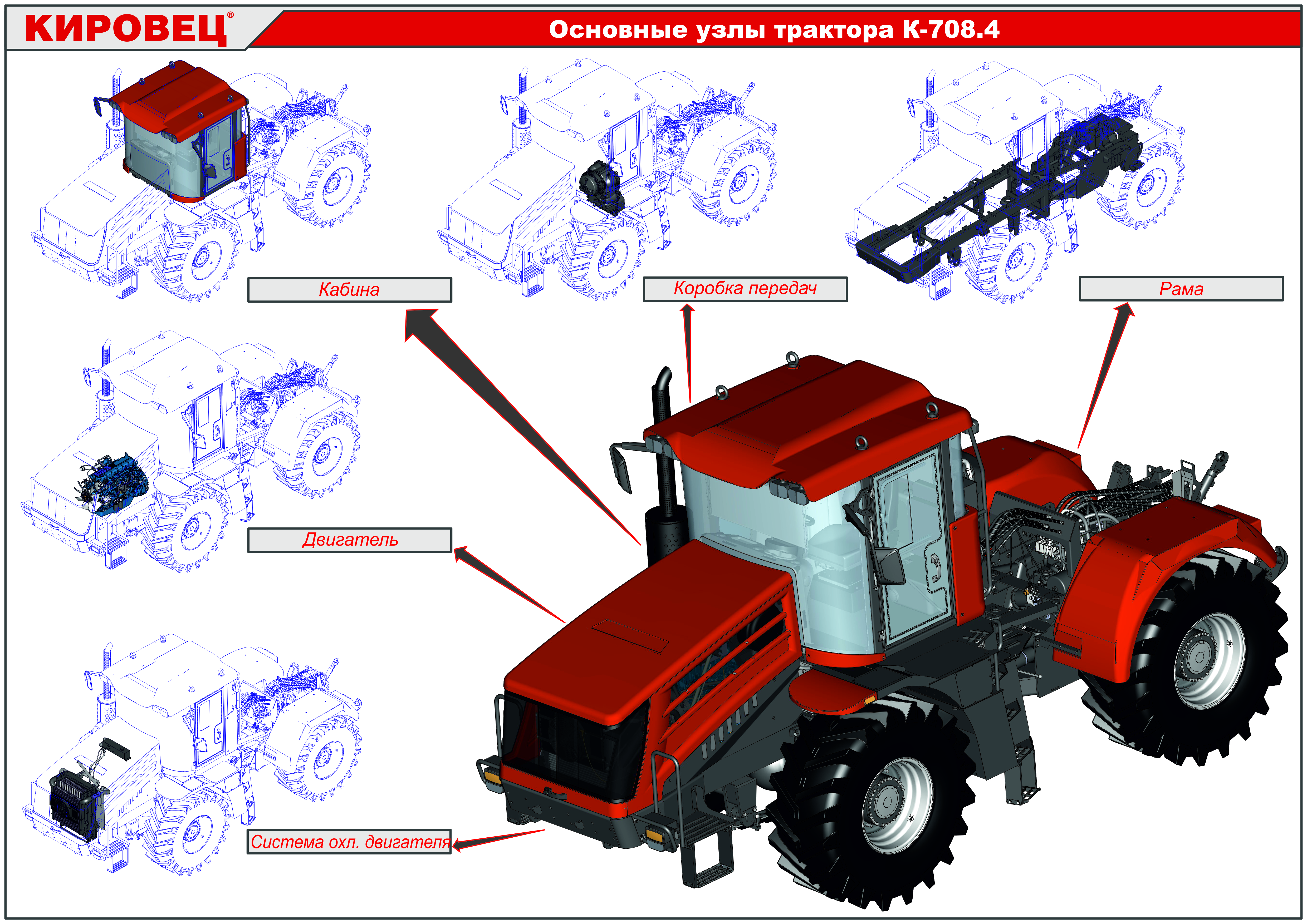 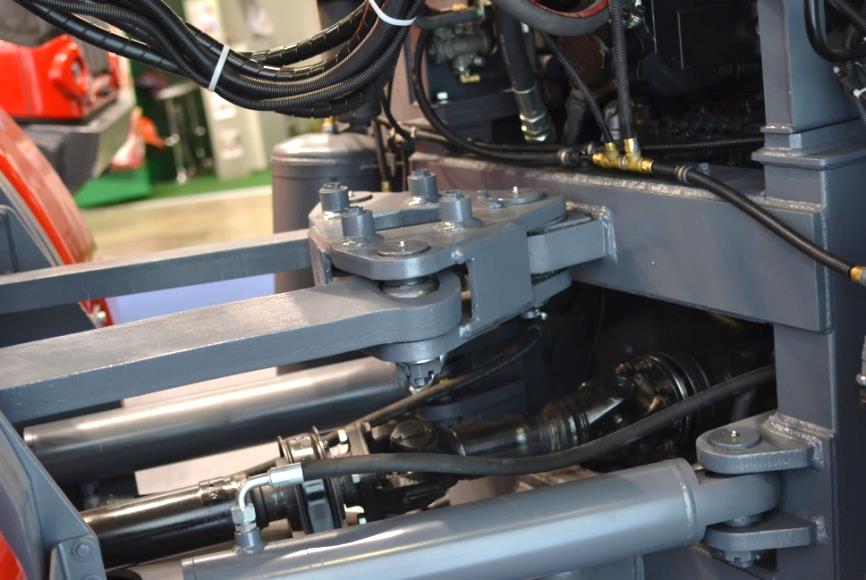 Шарнирное сочленение
Компоновка - ШСР
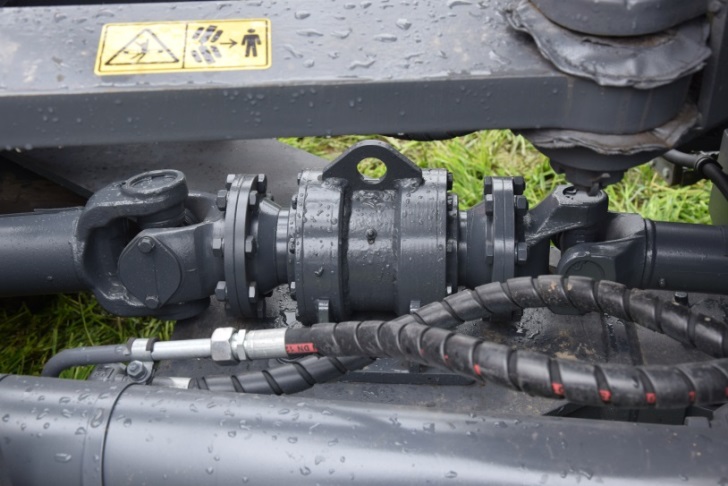 Промежуточная опора (промопора)
[Speaker Notes: Лебедев 14.06.2017: Эксп. Масса 9,3 т; с балластом 10,6 тонн; с передней навеской 10,9 т.]
Двигатель
На тракторе установлен дизельный двигатель ЯМЗ-53625: 
четырехтактный, 
шестицилиндровый, 
с рядным расположением цилиндров, 
жидкостного охлаждения, 
с турбонаддувом, 
с охлаждением наддувочного воздуха,
Common-Rail 
Stage IIIa
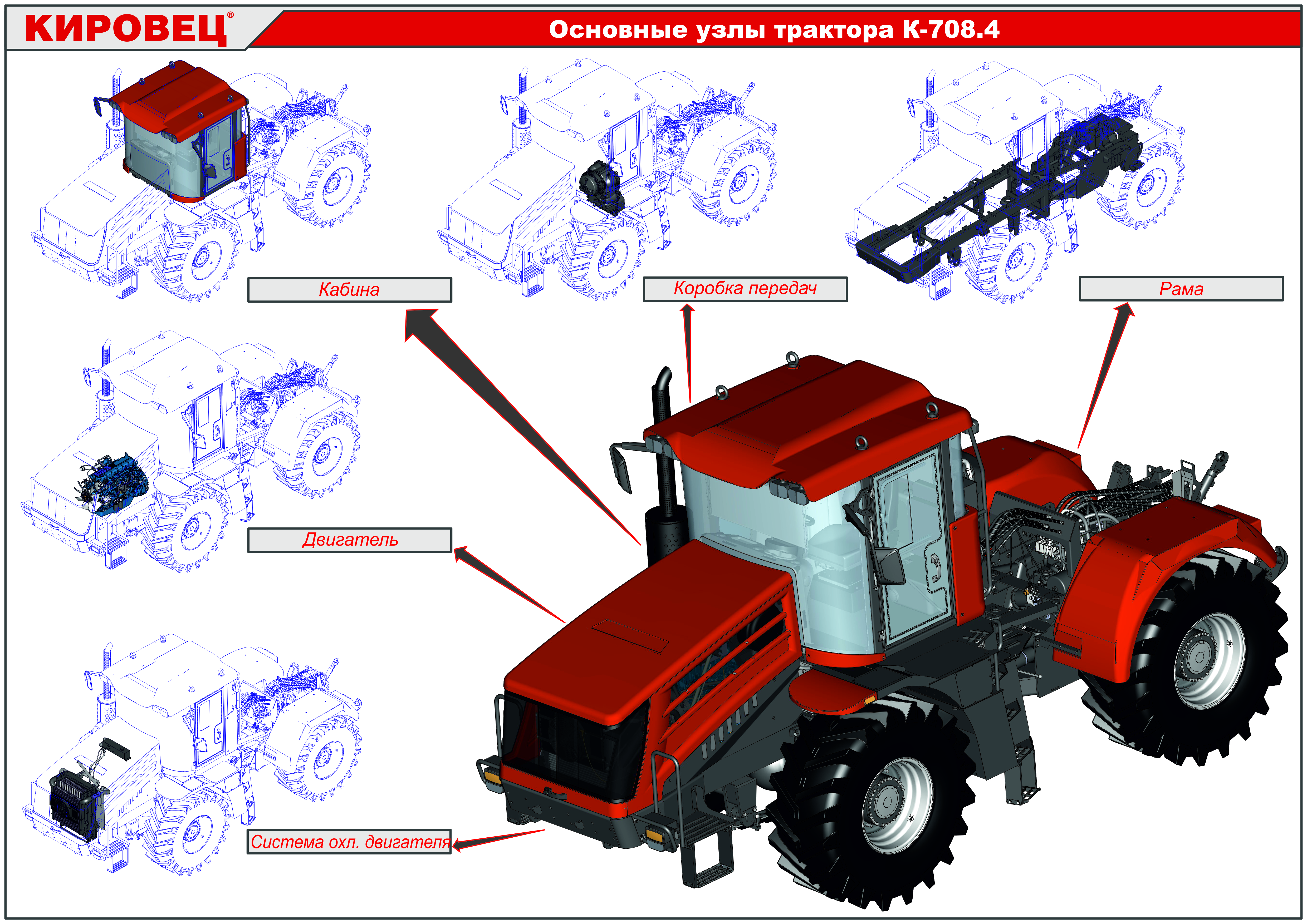 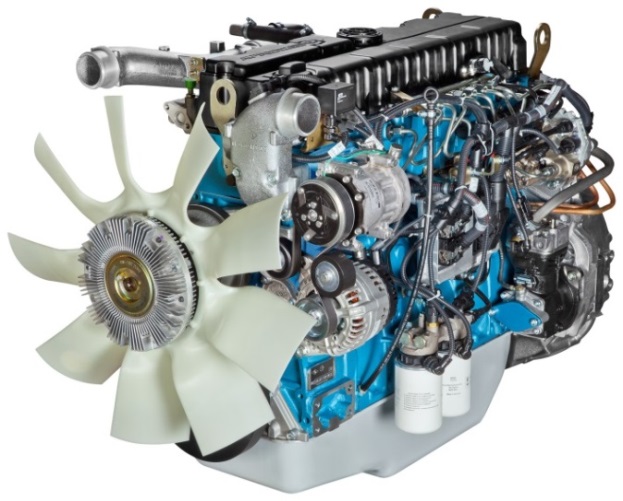 Мощность – 240 л.с.
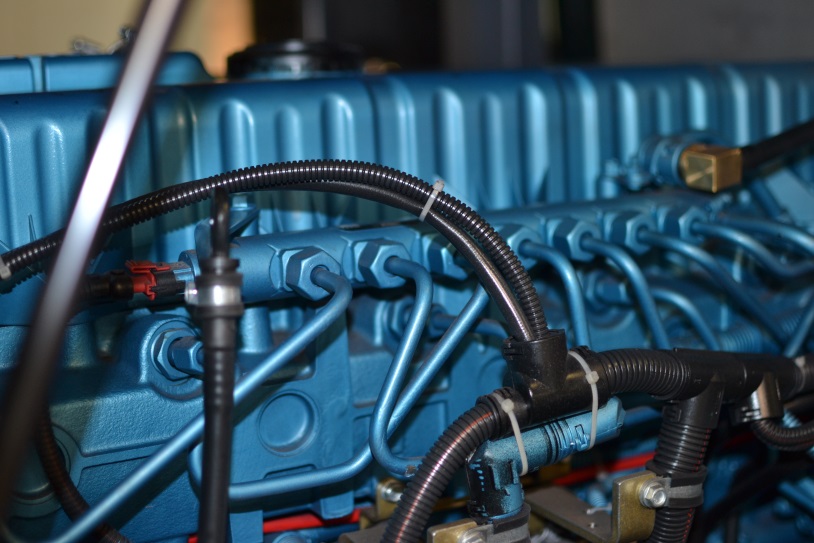 Common-Rail. Stage IIIa
Коробка передач
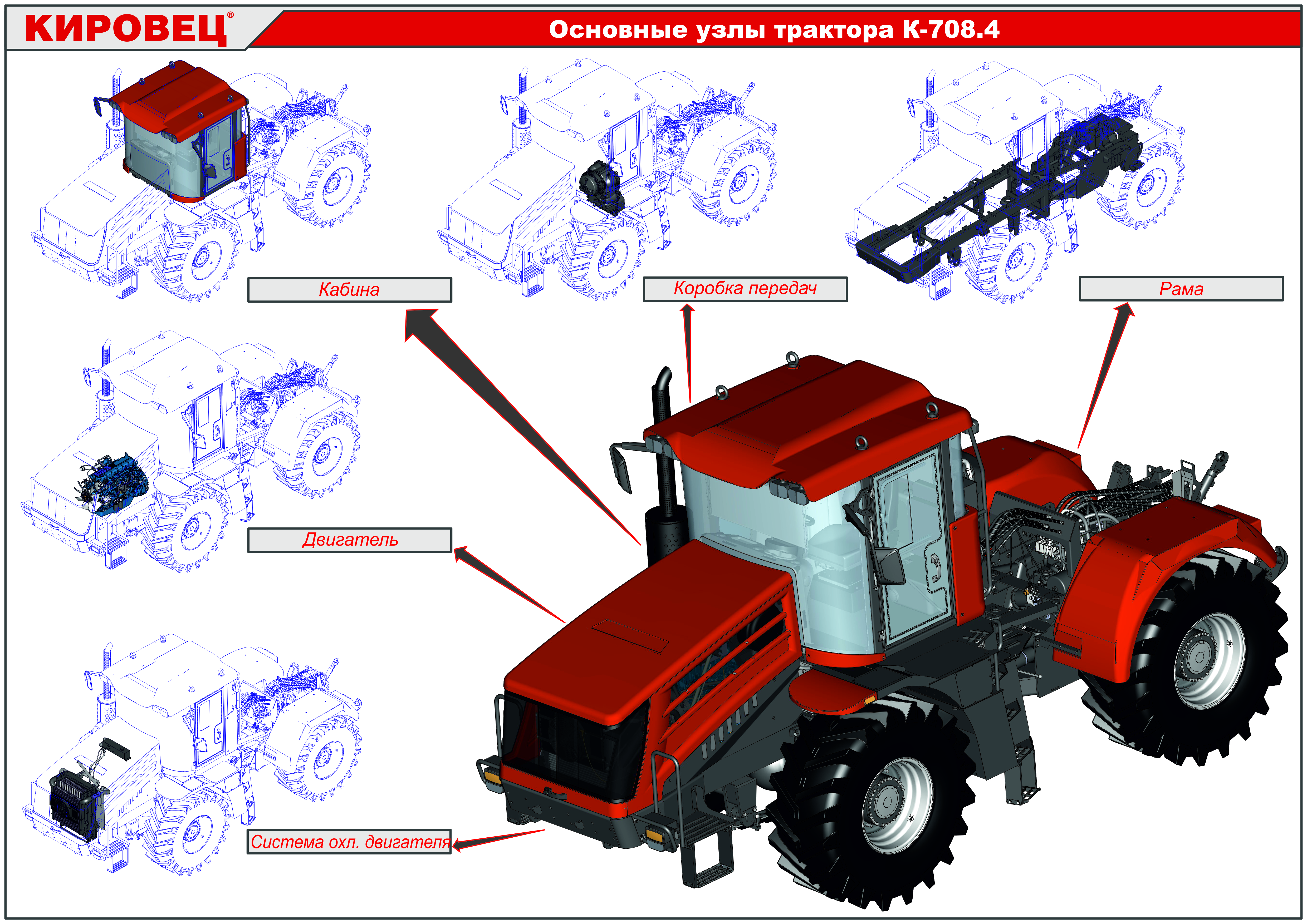 Коробка передач:
автоматическая, 
шестиступенчатая, 
с блокировкой гидротрансформатора, 
электрогидравлическое переключение передач без разрыва потока мощности. 
В рабочем режиме переключение передач происходит с I по IV, в транспортном режиме с I по VI передачу.
 С целью исключения перегрузки двигателя при работе КПП в ручном режиме, в системе управления коробкой передач предусмотрено автоматическое переключение на низшую передачу при понижении оборотов коленчатого вала до 1300 об/мин
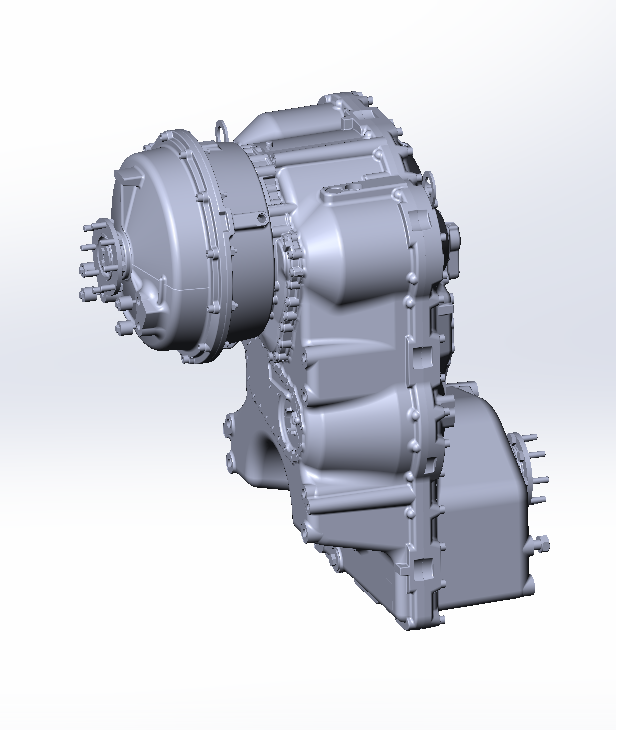 Автоматическая КП
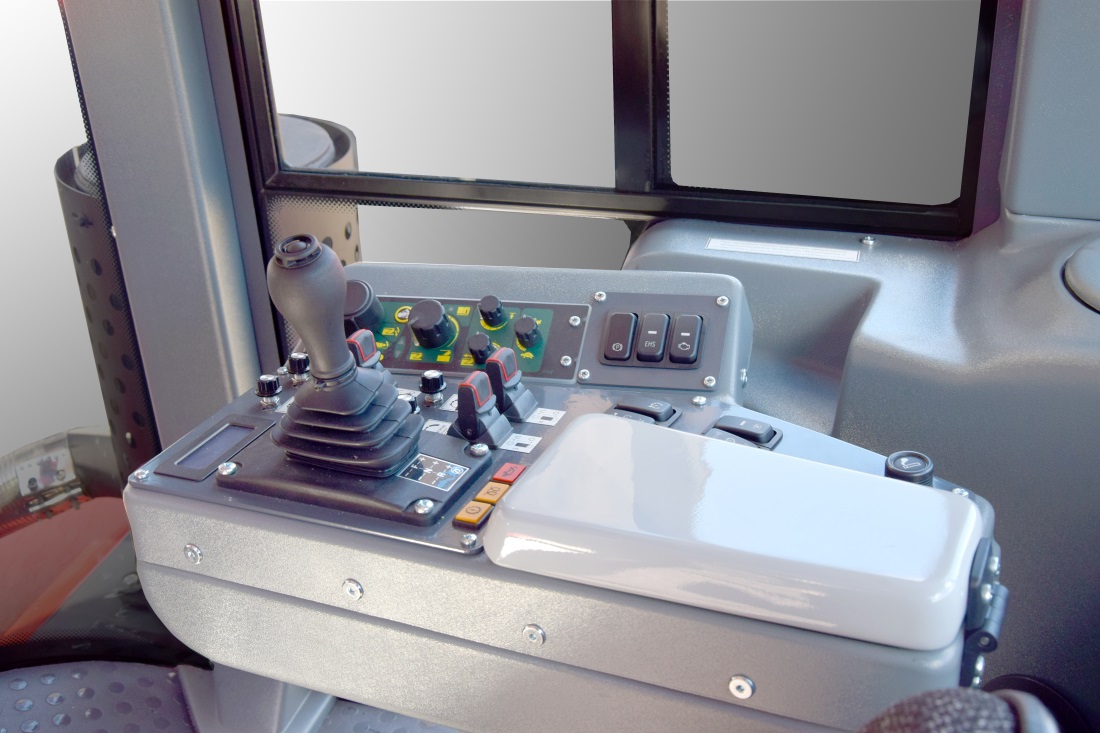 Джойстик управления КП
[Speaker Notes: Лебедев 14.06.2017:  Не указывать модель КПП: может ЦФ или Адванс.
Если ЦФ то мощность на ВОМе 40 КВт. Если Адванс – 100 КВт.]
Ведущие мосты
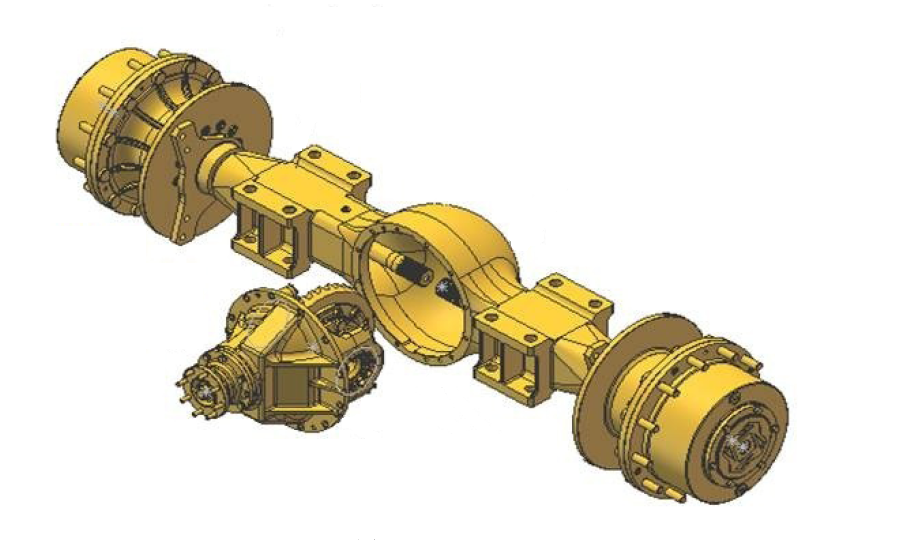 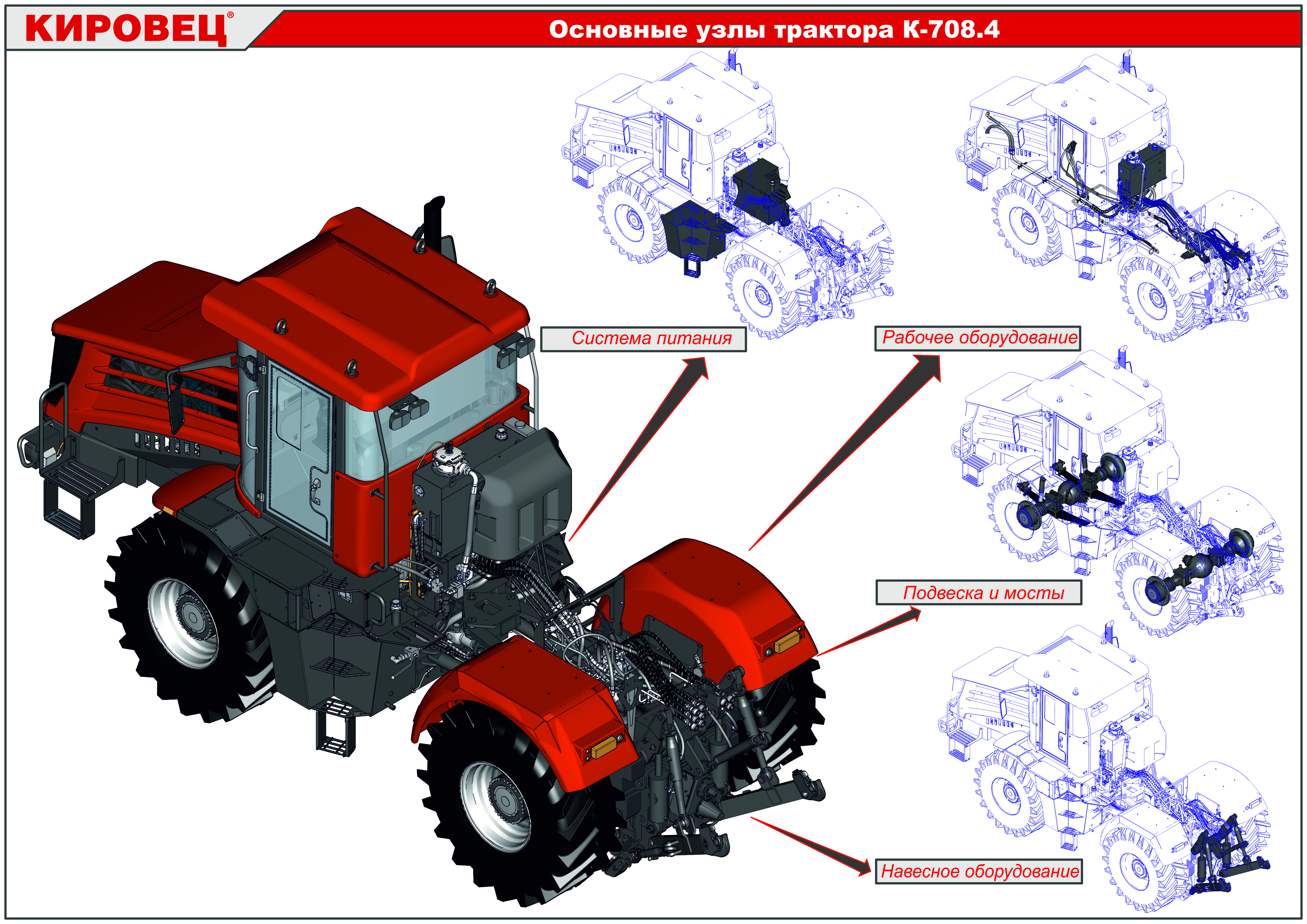 Ведущие мосты с блокировкой дифференциалов.
Главная передача состоит из ведущей и ведомой конических шестерен с круговым зубом и самоблокирующегося дифференциала. 
Дифференциал с ведомой шестерней в сборе установлен в корпусе главной передачи на конических подшипниках.
В состав моста входят унифицированные колесные редукторы планетарного типа, состоящие из ведущей солнечной шестерни, неподвижной эпициклической шестерни, водила и трех сателлитов.
Задний мост закреплён на раме жестко. Передний – на продольных полуэллиптических рессорах с телескопическими гидравлическими амортизаторами.
На мост установлены дисковые тормоза с пневмогидравлическим приводом.
Мягкая подвеска
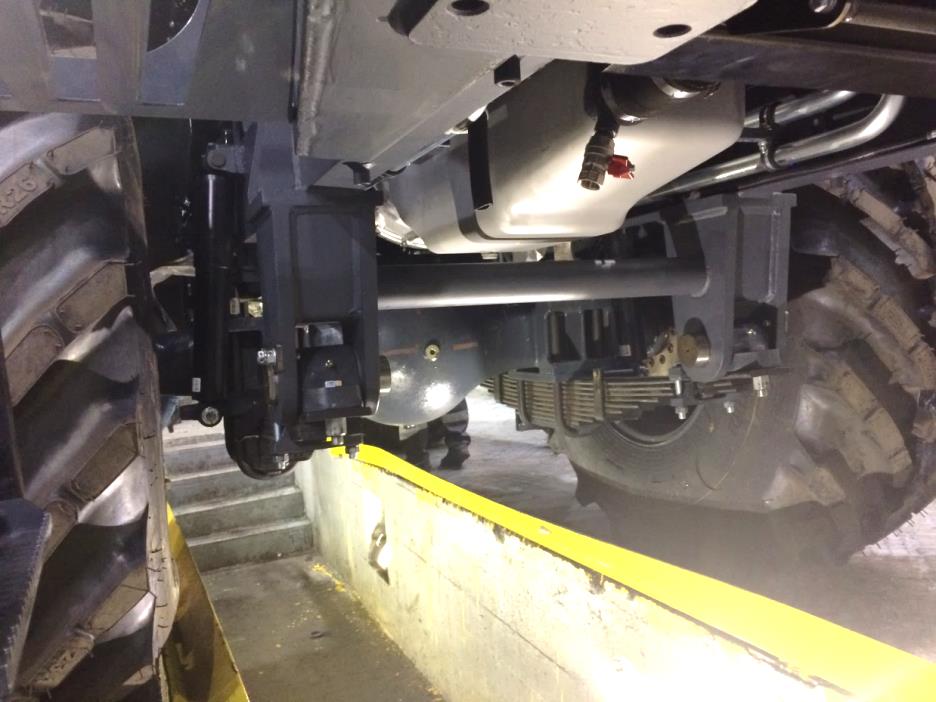 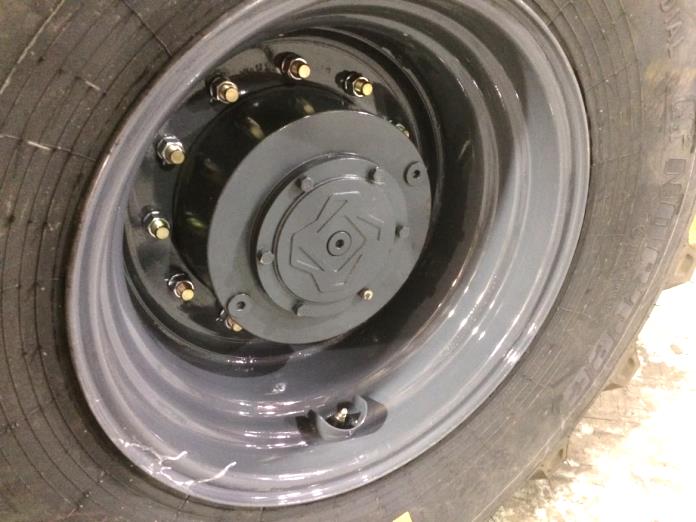 Рессорная подвеска моста
Бортовой редуктор ведущего моста
Гидросистема
Совмещённая гидросистема рабочего оборудования и управления поворотом трактора с единым гидробаком.
Насос Bosch тандем аксиально-поршневой 100 см3 + шестерённый 40 см3 для рулевого управления.
Максимальная производительность 210 л/мин. 
Расход через одну секцию ГР = 95 л/мин (185 л/мин через сдвоенную) 
4 регулируемых гидролинии, свободный слив.
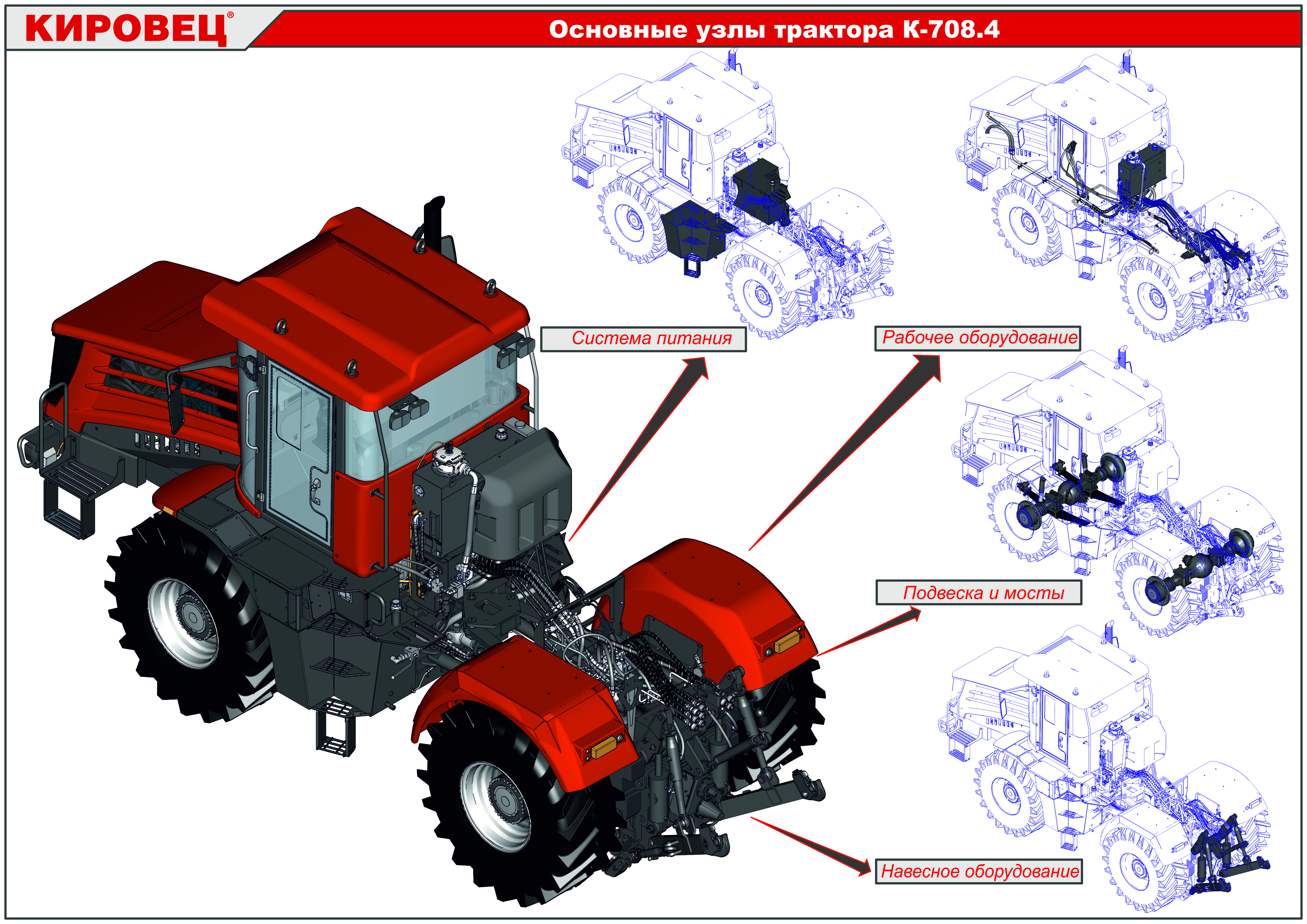 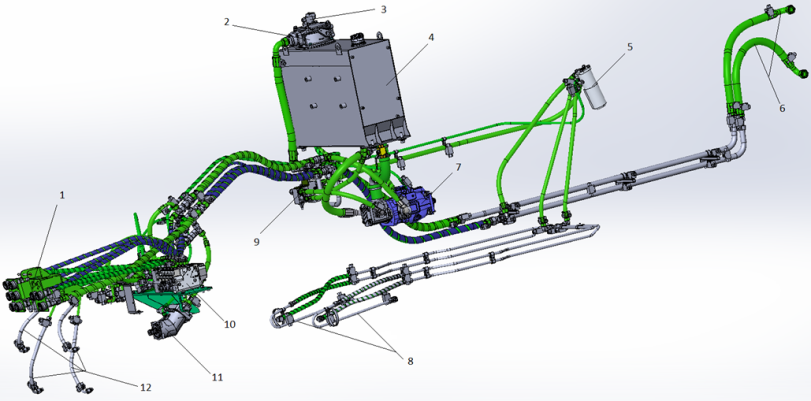 210 л/мин
1-подключение внешних потребителей; 2-фильтр сливной; 3-датчик засоренности фильтра; 4-гидробак; 5-насос-дозатор; 6-к радиатору; 7-гидронасос; 8-питание гидроцилиндров поворота трактора; 9-предохранительный клапан; 10-блок гидрораспределителей; 11-аксиально-поршневой гидромотор; 12- питание гидроцилиндров 
заднего навесного устройства.
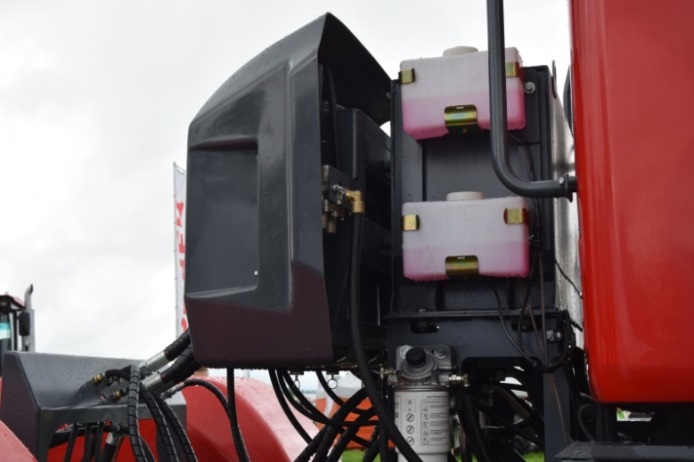 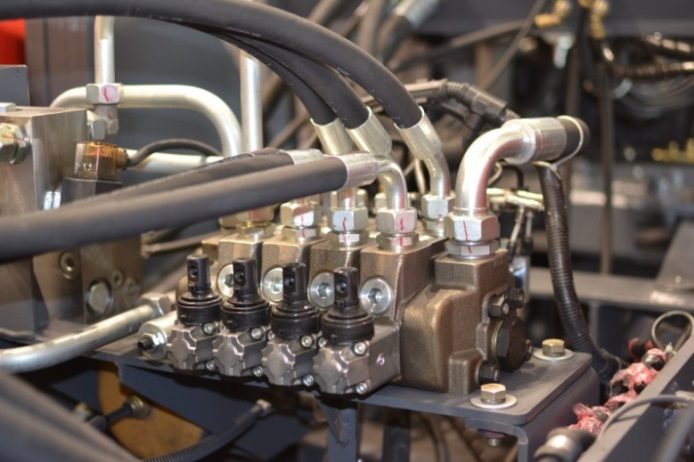 Гидробак
Гидравлический распределитель
Агрегатирование
Заднее навесное устройство: категория III с силовым и позиционным регулированием, опционально комплектуется прицепной скобой, маятником.
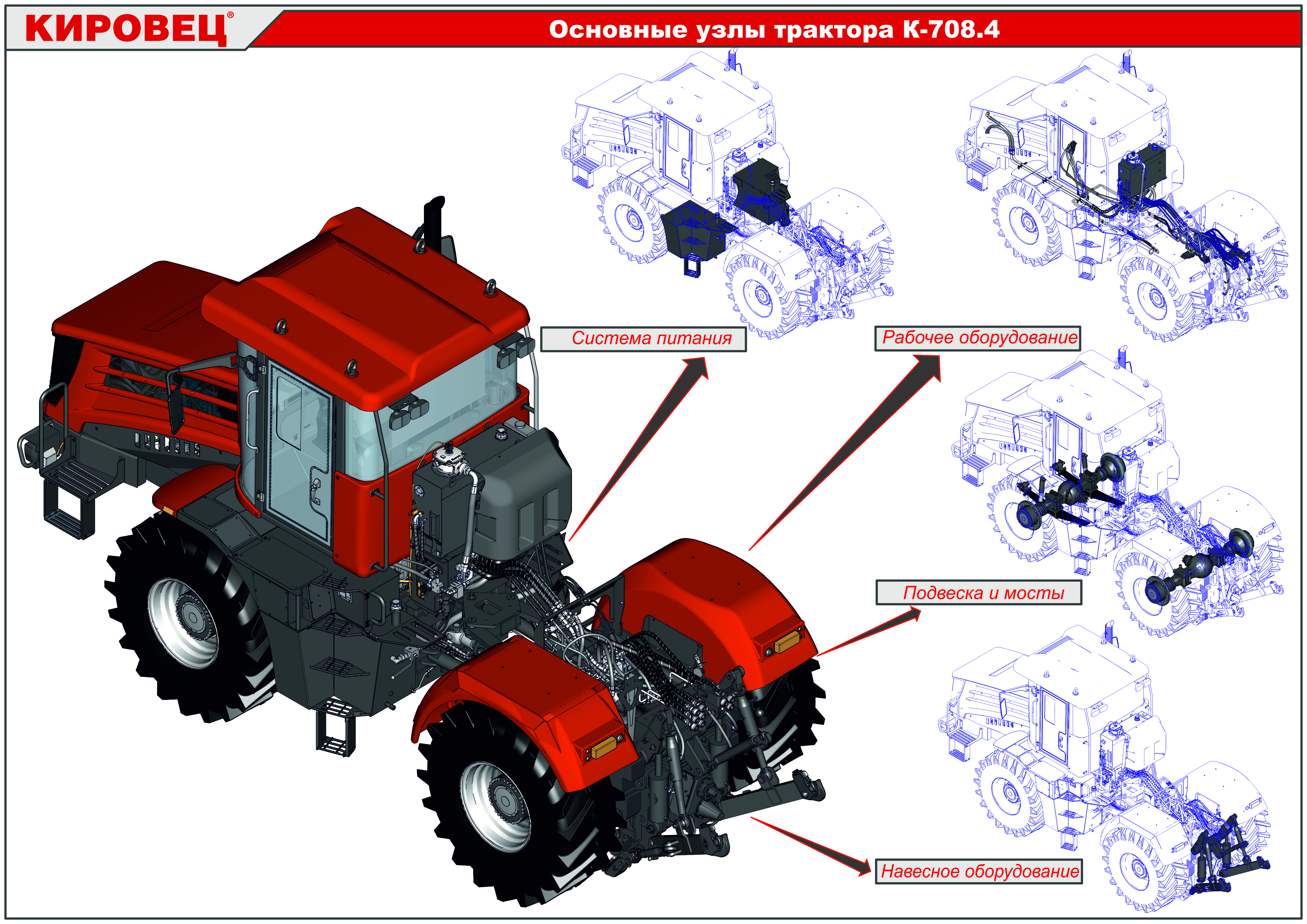 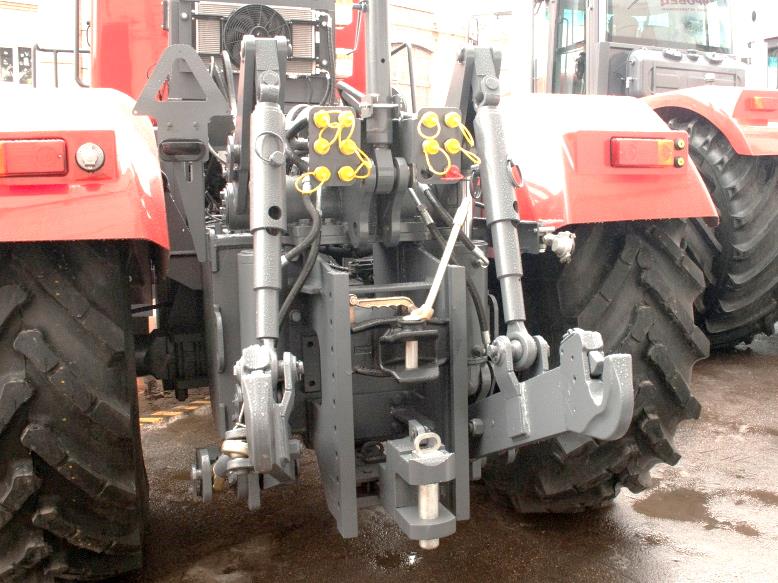 Навеска категории III
Задняя навеска с функцией позиционно-силового регулирования входит в базовую комплектацию.
Опции – маятниковое прицепное устройство и лифт с прицепной скобой.
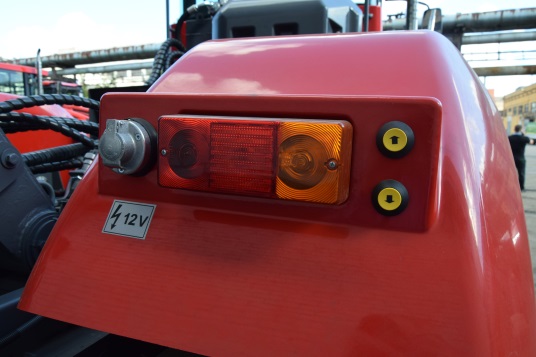 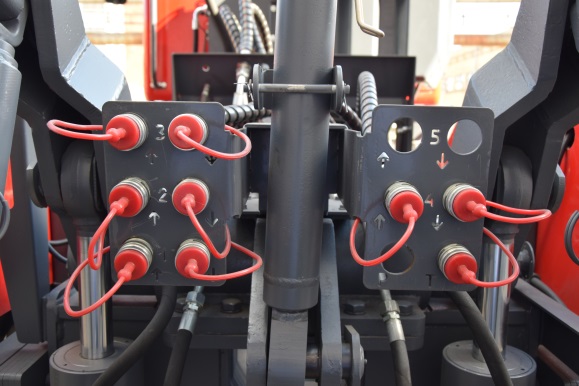 Внешнее управление навеской
Гидравлические выходы
Кабина, рабочее место
Кабина со встроенным защитным каркасом, цельнометаллическая, двухместная, герметичная, с отоплением, вентиляцией и кондиционером, с теплопоглощающими тонированными стёклами. 
Кабина оборудована одной входной дверью с левой стороны.
Подвеска кабины тракторов с подрессоренным передним мостом на резино-металлических амортизаторах АКСС
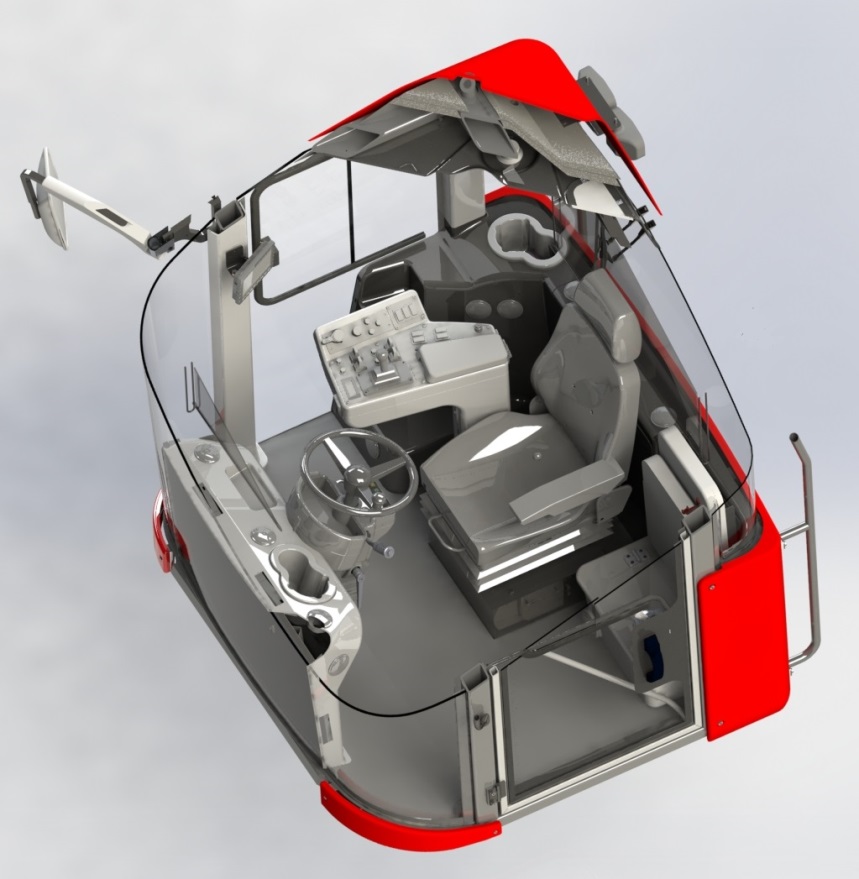 Комфортабельная кабина
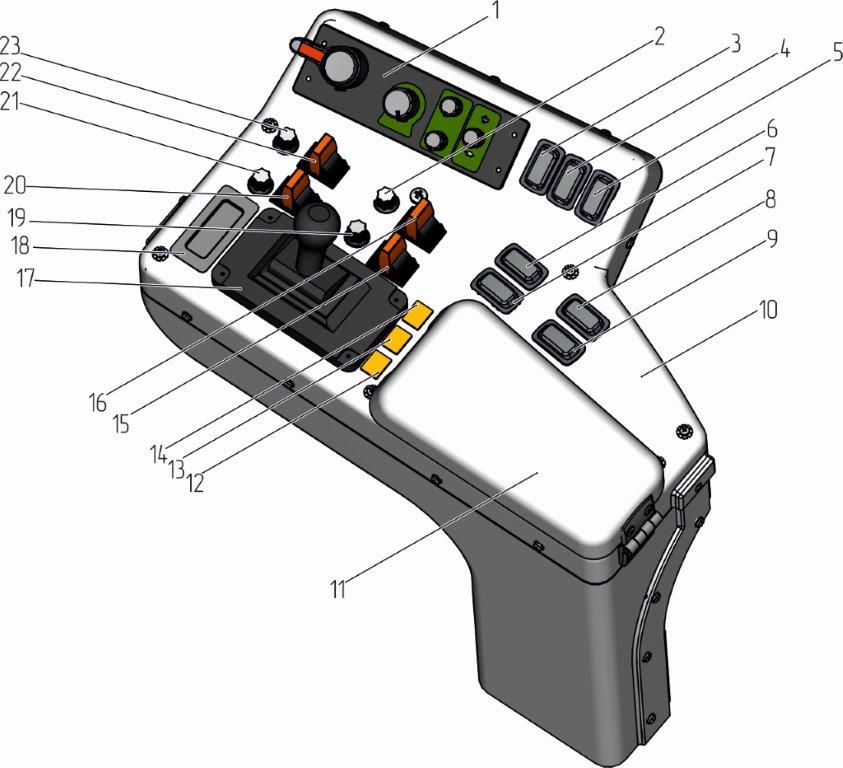 1 – пульт EHR; 2,19,21,23 – регуляторы потока; 3 – выключатель стояночного тормоза; 4 – выключатель аварийного останова ГНС; 5 – вызов диагностики ДВС; 6 –активация круиз контроль; 7 –обороты ДВС; 8- включение МОМ, 9- режимы дорога/поле 10-боковая панель, 11- подлокотник, 12 –лампа диагностики КП; 13 –лампа холодный пуск; 14 лампа масло ДВС; 15; 16;20; 22-джойстики управления EHS; 17 –джойстик управления КП; 18 – дисплей включенной передачи и индикации ошибок.
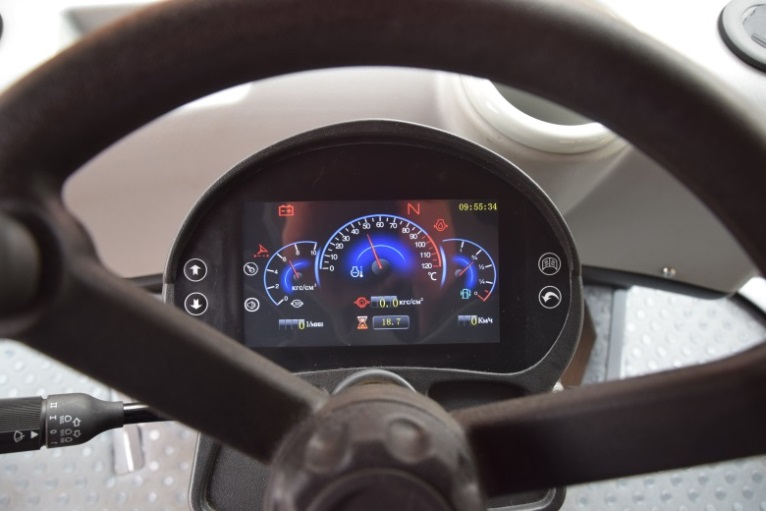 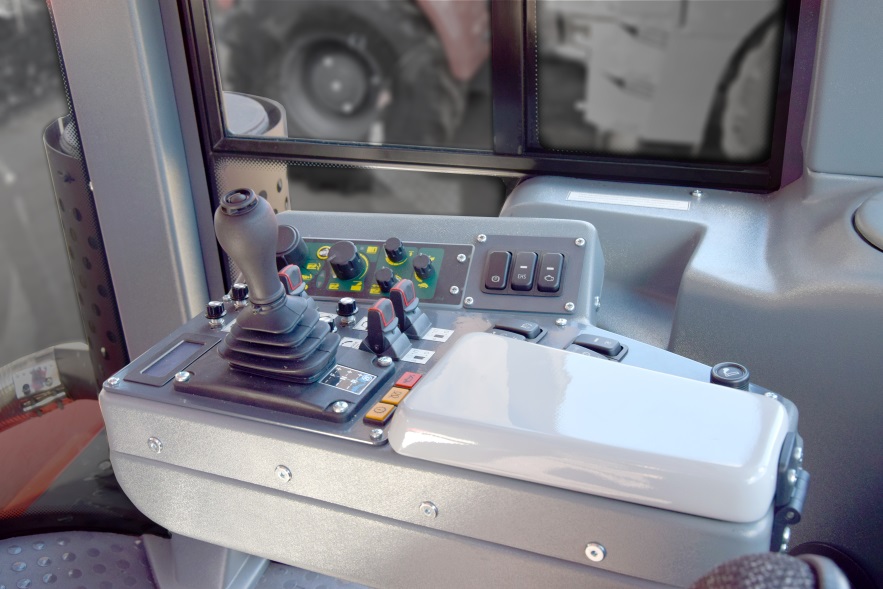 [Speaker Notes: При установке рессор кабина без амортизации на АКССах.]
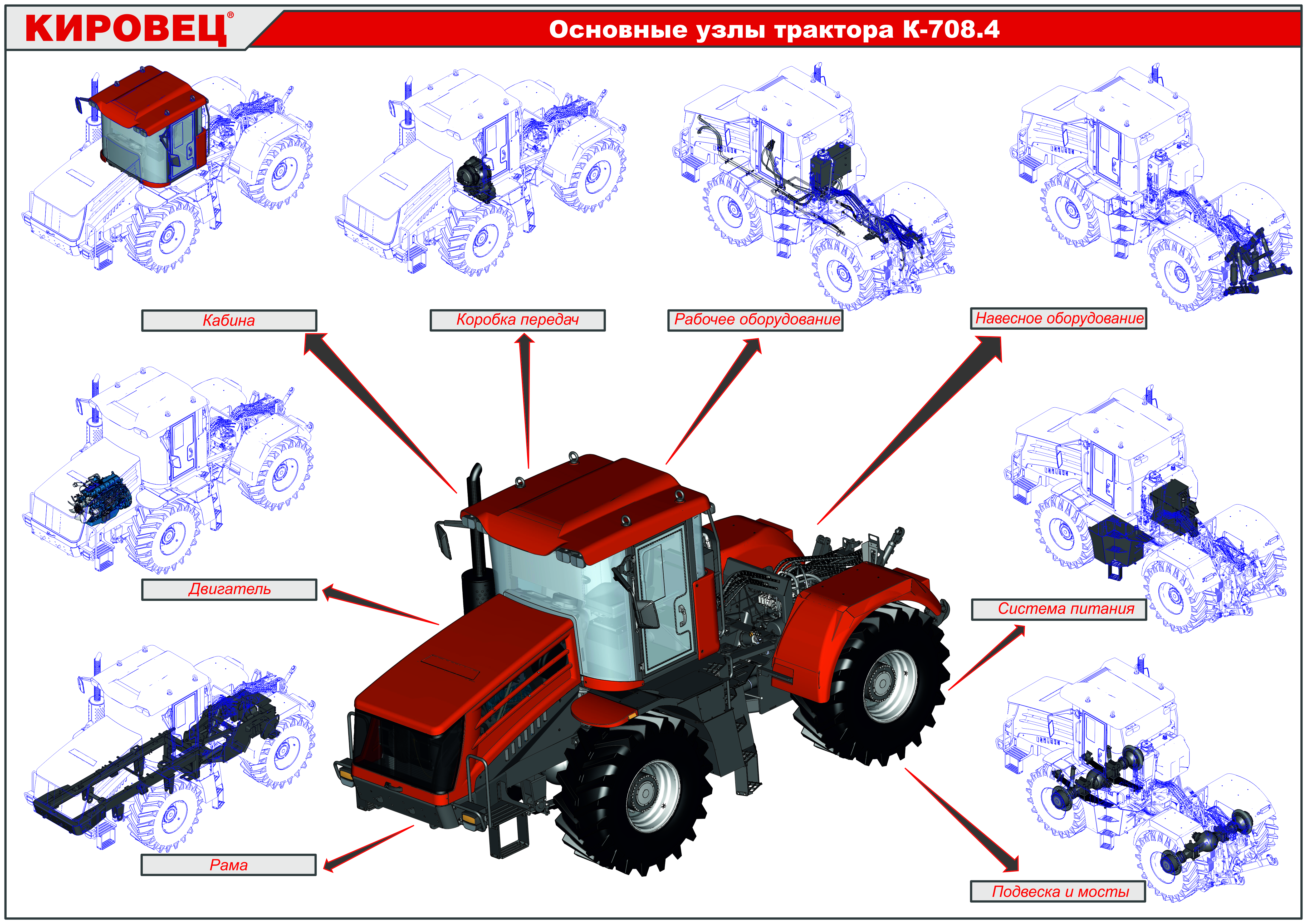 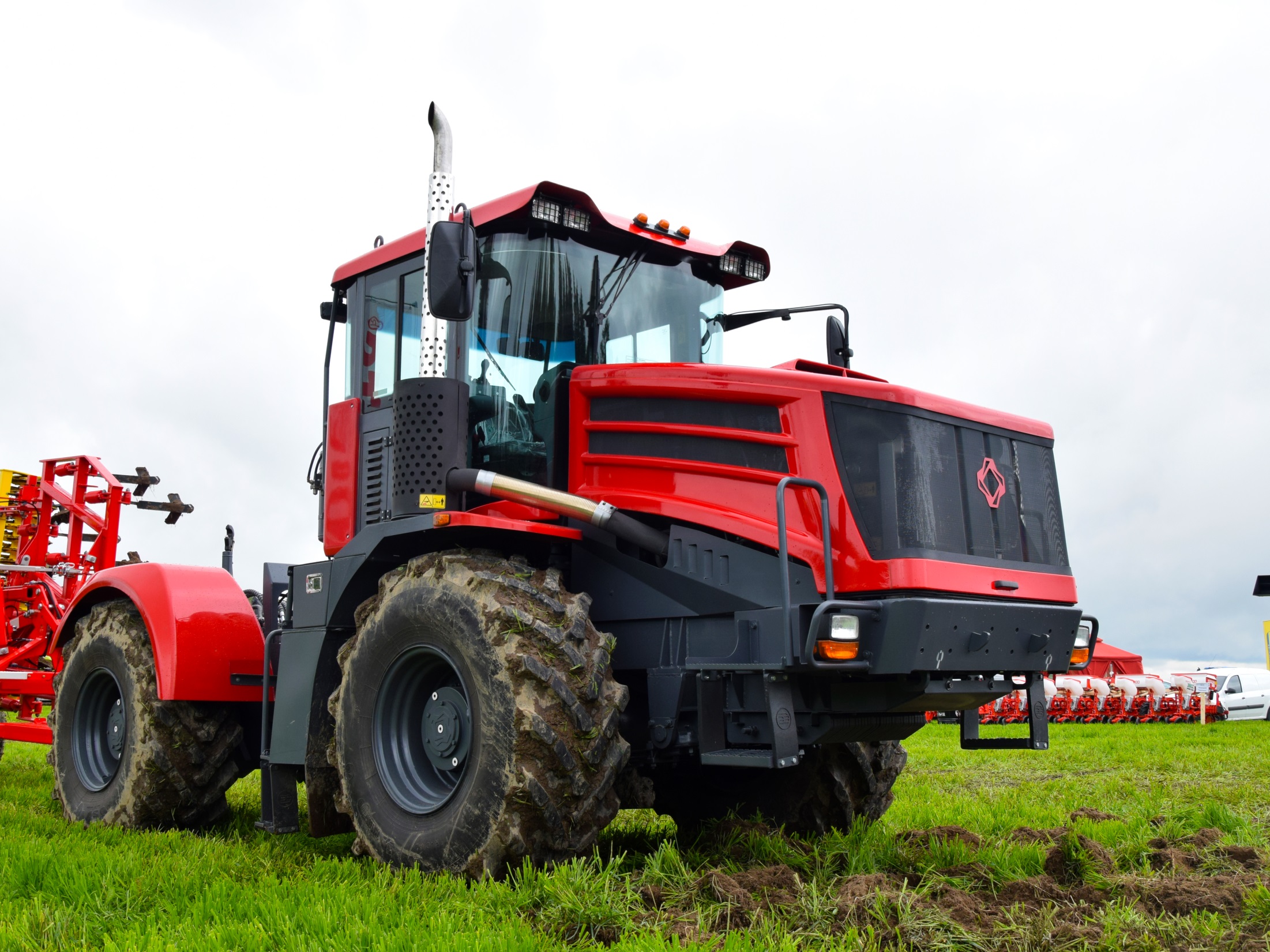